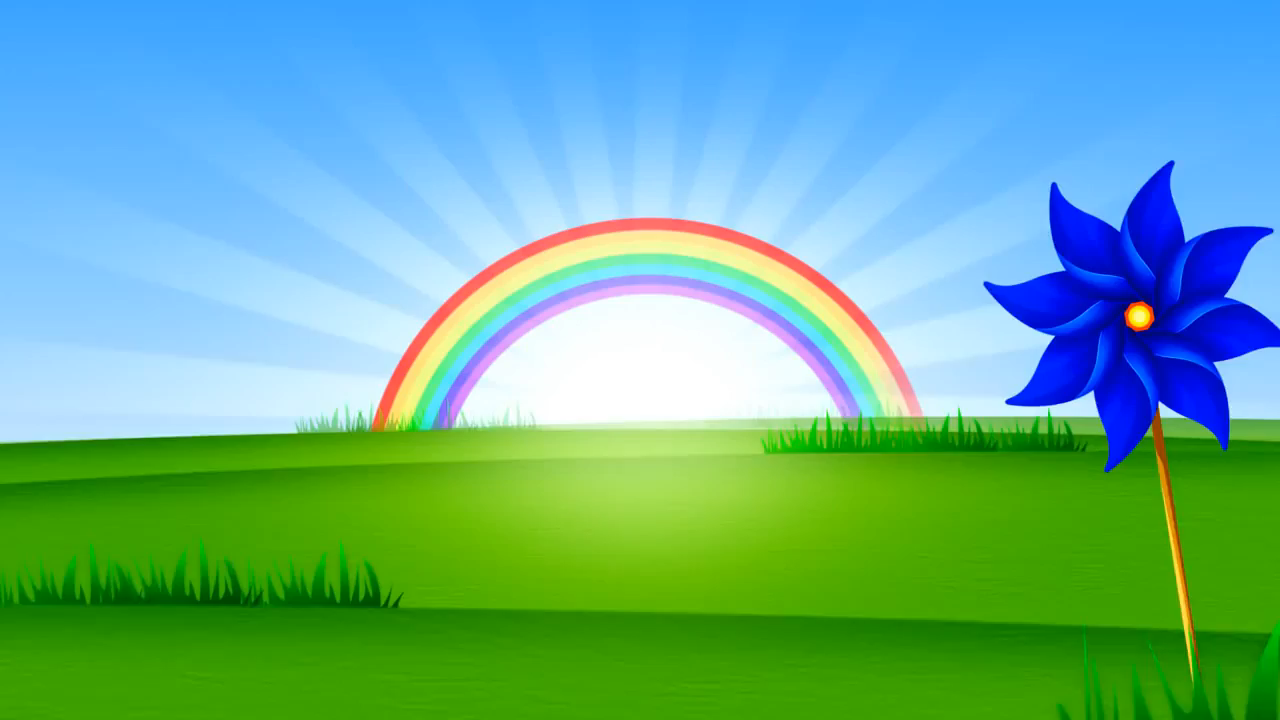 DẠY HỌC TRỰC TUYẾN 
Môn Toán
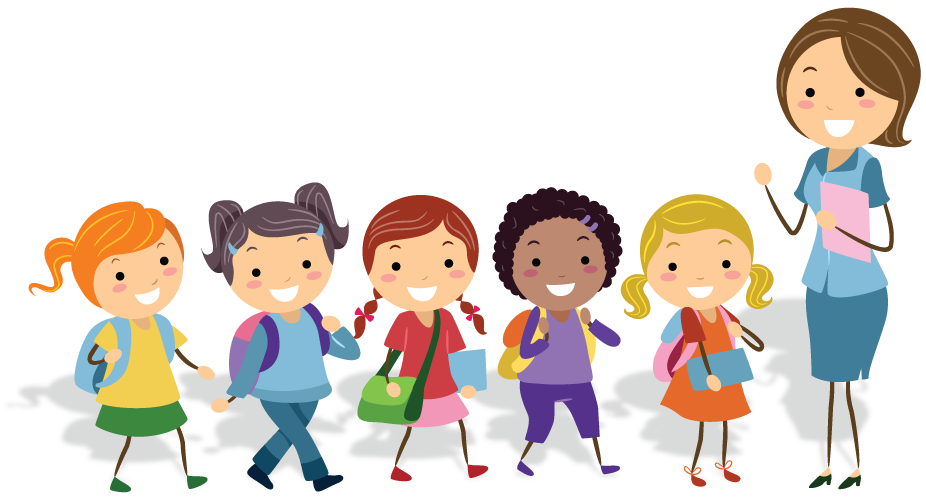 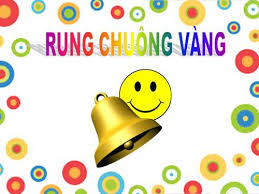 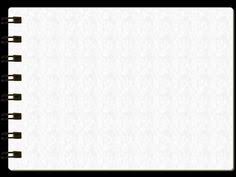 Hết giờ
Câu 1: Hình hộp chữ nhật là hình:
A. Có 6 mặt là các hình vuông bằng nhau.
B. Có 3 kích thước: chiều dài, chiều rộng, chiều cao.
C. Có 8 đỉnh, 10 cạnh.
10
1
4
0
7
8
9
5
6
2
3
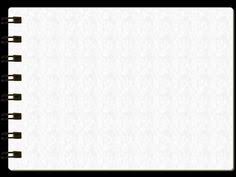 Hết giờ
Câu 2: Hình hộp chữ nhật là hình có:
A. 4 mặt trong đó có 2 mặt bên, 2 mặt đáy.
B. 6 mặt trong đó có 2 mặt bên, 4 mặt đáy.
C. 6 mặt trong đó có 4 mặt bên, 2 mặt đáy.
10
1
4
0
7
8
9
5
6
2
3
Chúc mừng các em!
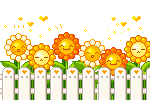 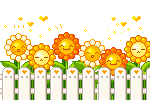 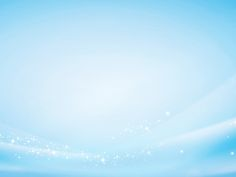 Thứ hai ngày 17 tháng 1 năm 2022
Toán- tiết 102:
DIỆN TÍCH XUNG QUANH VÀ DIỆN TÍCH TOÀN PHẦN 
CỦA HÌNH HỘP CHỮ NHẬT (Trang 109)
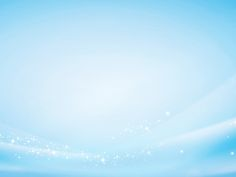 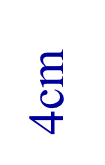 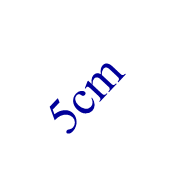 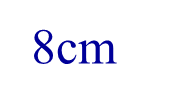 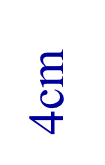 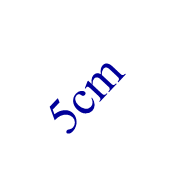 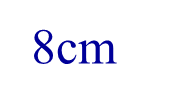 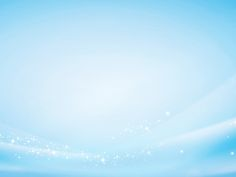 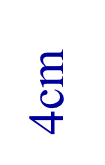 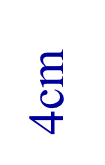 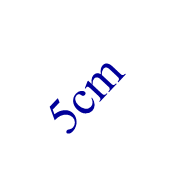 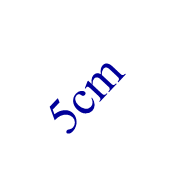 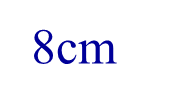 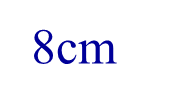 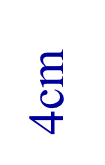 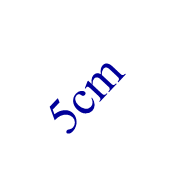 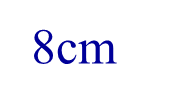 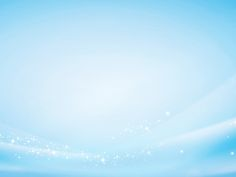 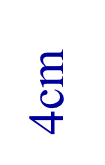 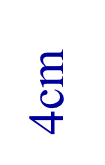 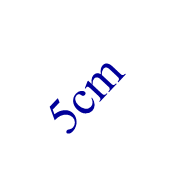 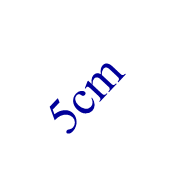 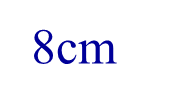 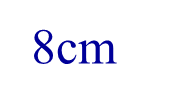 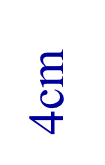 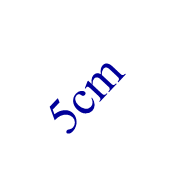 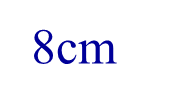 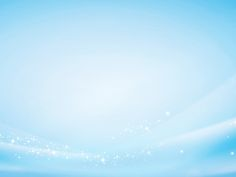 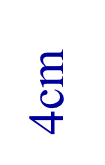 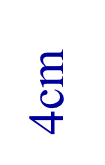 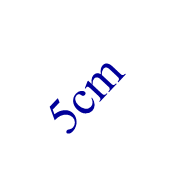 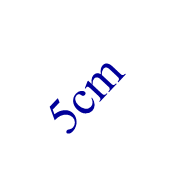 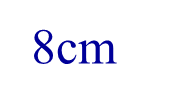 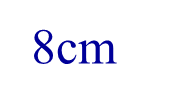 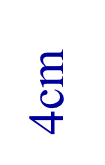 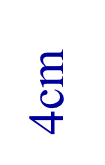 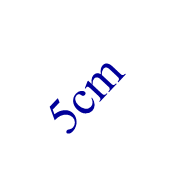 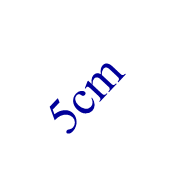 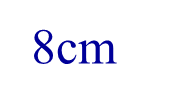 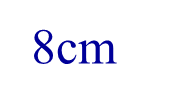 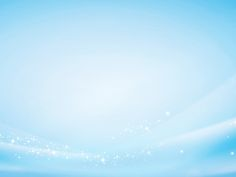 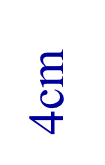 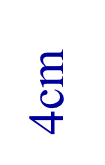 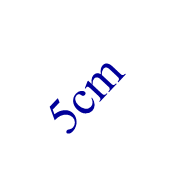 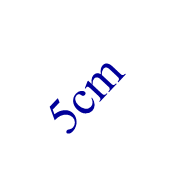 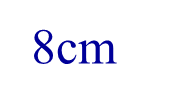 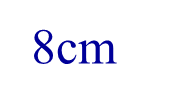 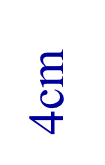 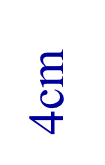 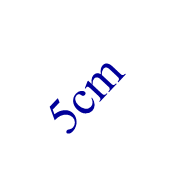 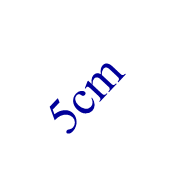 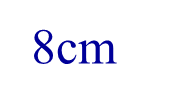 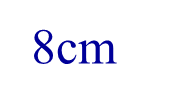 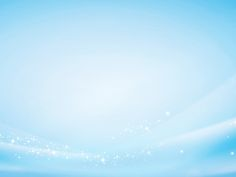 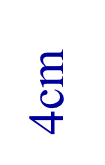 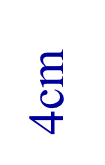 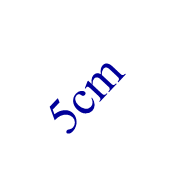 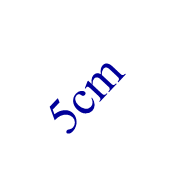 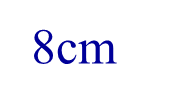 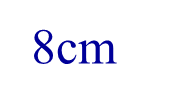 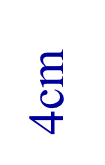 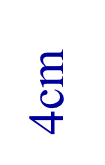 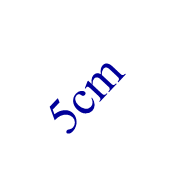 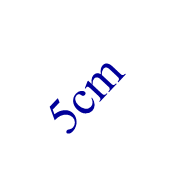 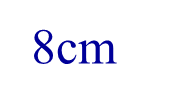 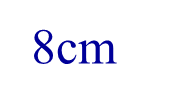 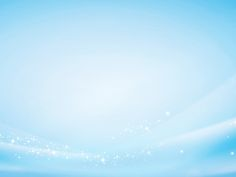 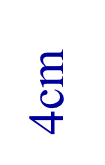 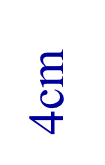 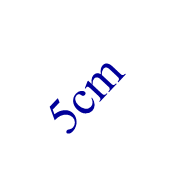 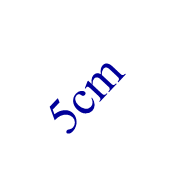 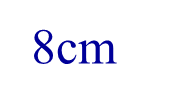 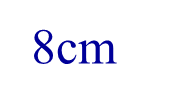 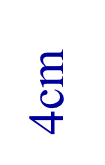 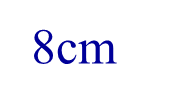 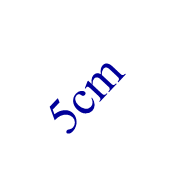 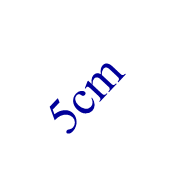 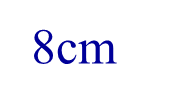 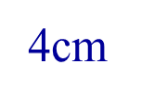 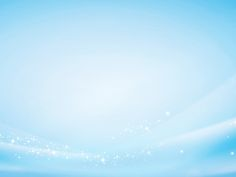 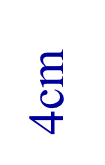 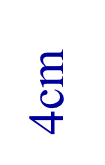 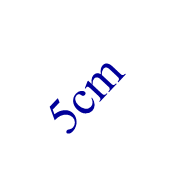 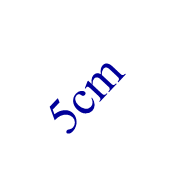 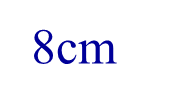 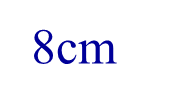 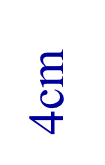 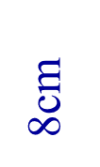 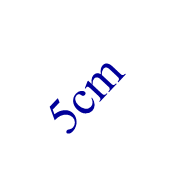 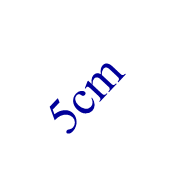 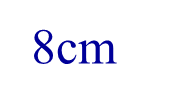 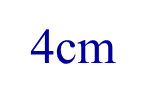 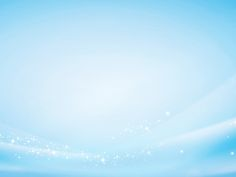 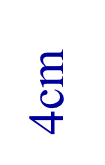 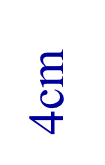 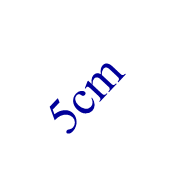 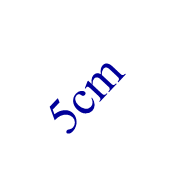 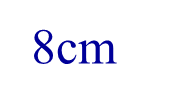 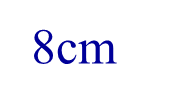 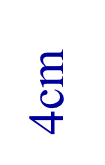 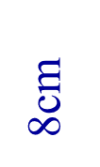 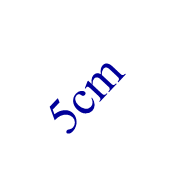 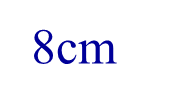 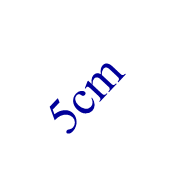 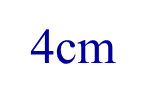 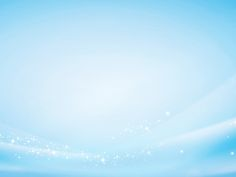 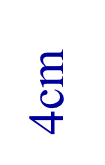 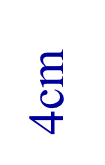 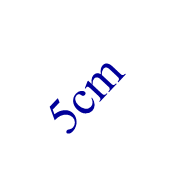 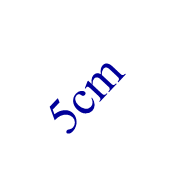 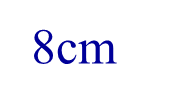 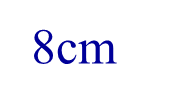 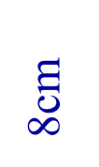 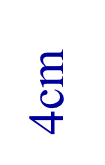 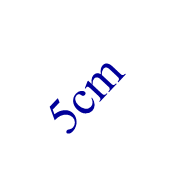 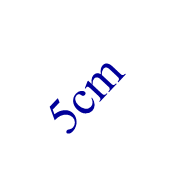 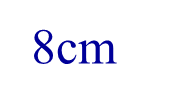 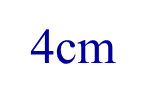 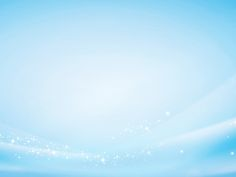 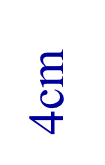 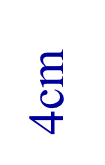 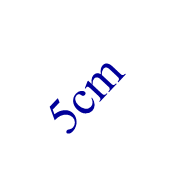 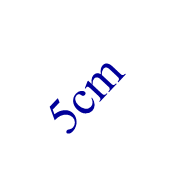 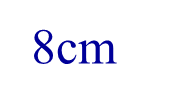 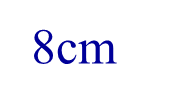 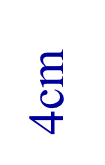 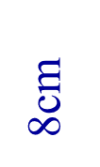 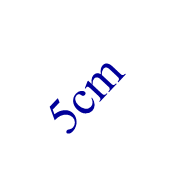 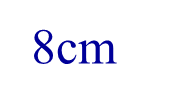 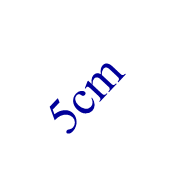 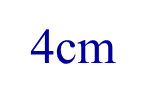 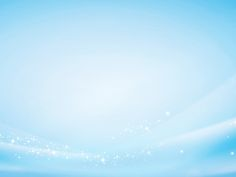 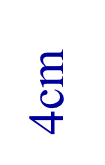 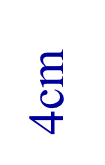 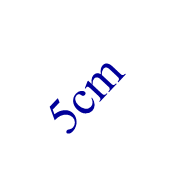 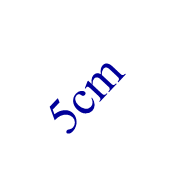 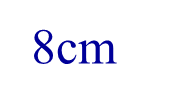 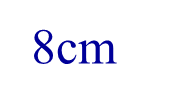 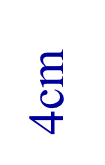 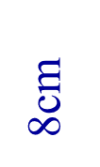 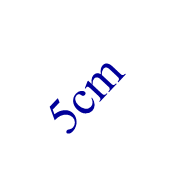 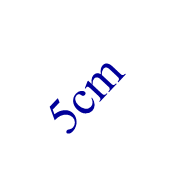 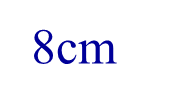 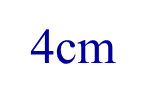 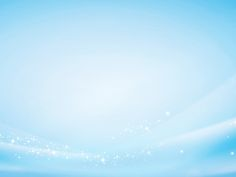 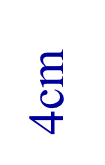 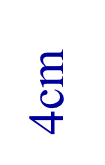 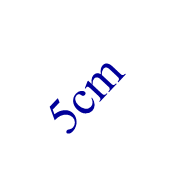 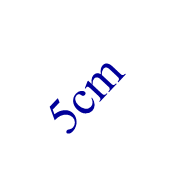 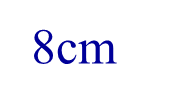 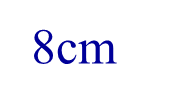 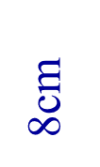 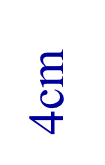 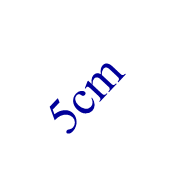 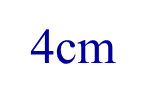 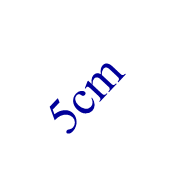 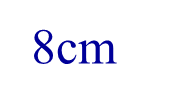 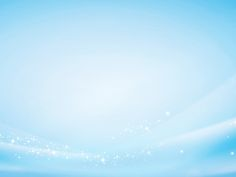 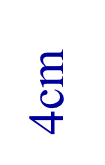 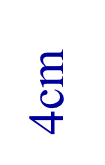 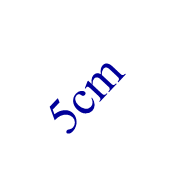 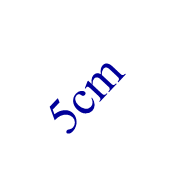 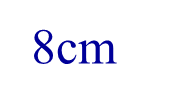 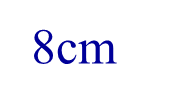 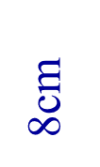 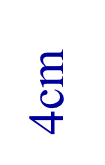 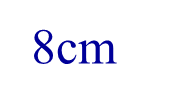 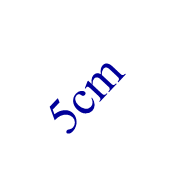 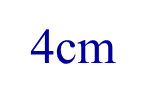 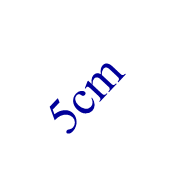 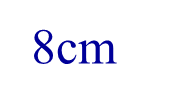 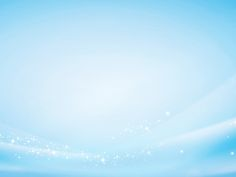 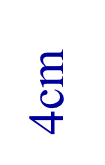 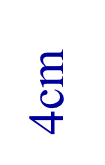 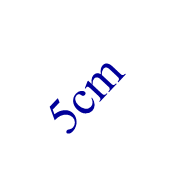 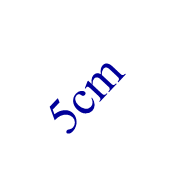 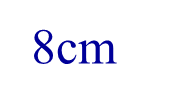 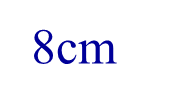 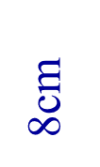 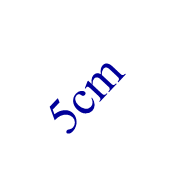 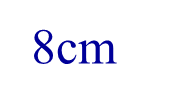 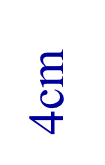 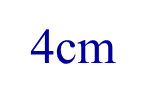 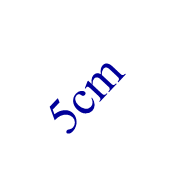 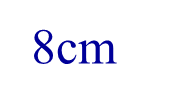 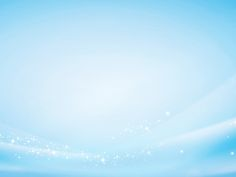 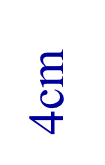 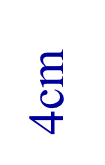 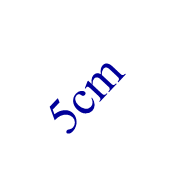 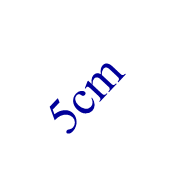 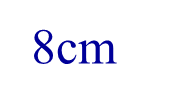 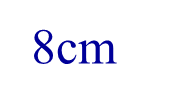 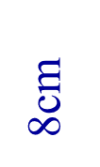 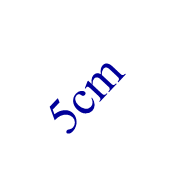 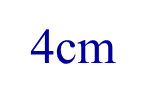 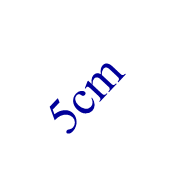 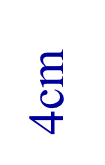 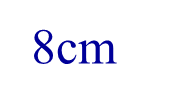 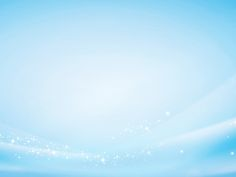 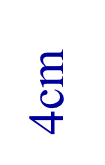 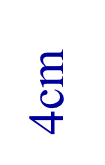 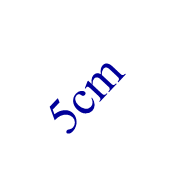 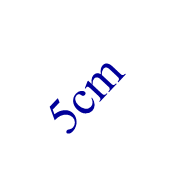 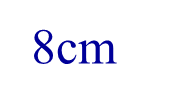 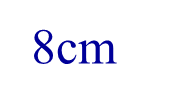 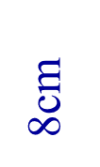 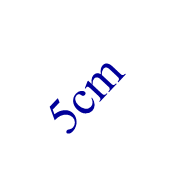 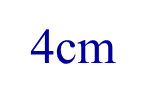 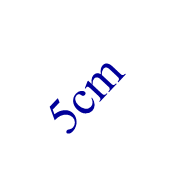 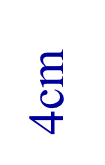 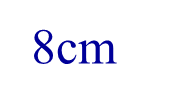 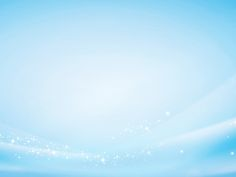 Thứ hai ngày 17 tháng 1 năm 2022
Toán- tiết 102:
DIỆN TÍCH XUNG QUANH VÀ DIỆN TÍCH TOÀN PHẦN 
CỦA HÌNH HỘP CHỮ NHẬT (Trang 109)
Ví dụ: Cho hình hộp chữ nhật có chiều dài 8 cm, chiều rộng 5cm và  chiều cao 4cm. Tính diện tích xung quanh của hình hộp chữ nhật đó.
4cm
5cm
8cm
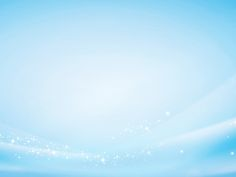 Thứ hai ngày 17 tháng 1 năm 2022
Toán- tiết 102:
DIỆN TÍCH XUNG QUANH VÀ DIỆN TÍCH TOÀN PHẦN 
CỦA HÌNH HỘP CHỮ NHẬT (Trang 109)
4cm
5cm
8cm
8cm
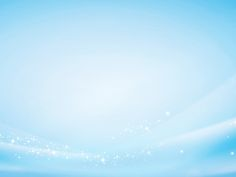 Thứ hai ngày 17 tháng 1 năm 2022
Toán- tiết 102:
DIỆN TÍCH XUNG QUANH VÀ DIỆN TÍCH TOÀN PHẦN 
CỦA HÌNH HỘP CHỮ NHẬT (Trang 109)
4cm
5cm
8cm
8cm
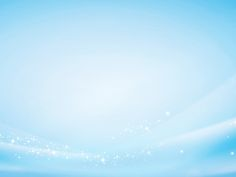 Thứ hai ngày 17 tháng 1 năm 2022
Toán- tiết 102:
DIỆN TÍCH XUNG QUANH VÀ DIỆN TÍCH TOÀN PHẦN 
CỦA HÌNH HỘP CHỮ NHẬT (Trang 109)
4cm
5cm
8cm
8cm
8cm
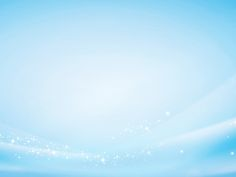 Thứ hai ngày 17 tháng 1 năm 2022
Toán- tiết 102:
DIỆN TÍCH XUNG QUANH VÀ DIỆN TÍCH TOÀN PHẦN 
CỦA HÌNH HỘP CHỮ NHẬT (Trang 109)
4cm
5cm
8cm
8cm
8cm
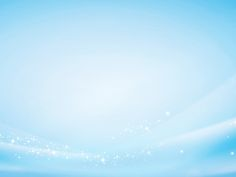 Thứ hai ngày 17 tháng 1 năm 2022
Toán- tiết 102:
DIỆN TÍCH XUNG QUANH VÀ DIỆN TÍCH TOÀN PHẦN 
CỦA HÌNH HỘP CHỮ NHẬT (Trang 109)
4cm
5cm
8cm
8cm
8cm
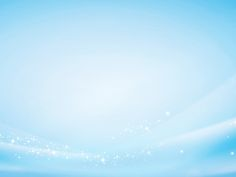 Thứ hai ngày 17 tháng 1 năm 2022
Toán- tiết 102:
DIỆN TÍCH XUNG QUANH VÀ DIỆN TÍCH TOÀN PHẦN 
CỦA HÌNH HỘP CHỮ NHẬT (Trang 109)
5cm
4cm
8cm
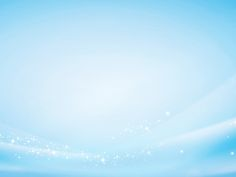 Thứ hai ngày 17 tháng 1 năm 2022
Toán- tiết 102:
DIỆN TÍCH XUNG QUANH VÀ DIỆN TÍCH TOÀN PHẦN 
CỦA HÌNH HỘP CHỮ NHẬT (Trang 109)
5cm
4cm
4cm
8cm
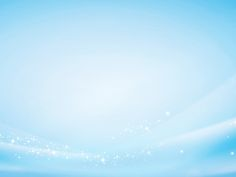 Thứ hai ngày 17 tháng 1 năm 2022
Toán- tiết 102:
DIỆN TÍCH XUNG QUANH VÀ DIỆN TÍCH TOÀN PHẦN 
CỦA HÌNH HỘP CHỮ NHẬT (Trang 109)
5cm
4cm
8cm
4cm
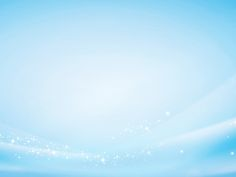 Thứ hai ngày 17 tháng 1 năm 2022
Toán- tiết 102:
DIỆN TÍCH XUNG QUANH VÀ DIỆN TÍCH TOÀN PHẦN 
CỦA HÌNH HỘP CHỮ NHẬT (Trang 109)
4cm
8cm
5cm
8cm
5cm
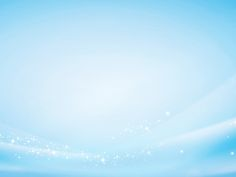 Thứ hai ngày 17 tháng 1 năm 2022
Toán- tiết 102:
DIỆN TÍCH XUNG QUANH VÀ DIỆN TÍCH TOÀN PHẦN 
CỦA HÌNH HỘP CHỮ NHẬT (Trang 109)
4cm
8cm
5cm
8cm
5cm
Diện tích xung quanh của hình hộp chữ nhật là:
(5 + 8 + 5 + 8) × 4 = 104 (cm2)
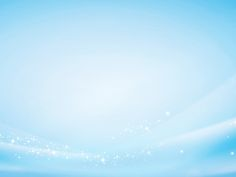 Thứ hai ngày 17 tháng 1 năm 2022
Toán- tiết 102:
DIỆN TÍCH XUNG QUANH VÀ DIỆN TÍCH TOÀN PHẦN 
CỦA HÌNH HỘP CHỮ NHẬT (Trang 109)
4cm
8cm
5cm
8cm
5cm
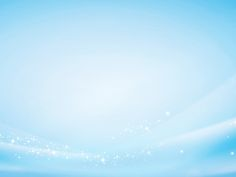 Thứ hai ngày 17 tháng 1 năm 2022
Toán- tiết 102:
DIỆN TÍCH XUNG QUANH VÀ DIỆN TÍCH TOÀN PHẦN 
CỦA HÌNH HỘP CHỮ NHẬT (Trang 109)
5cm
4cm
8cm
4cm
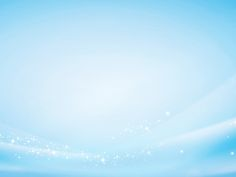 Thứ hai ngày 17 tháng 1 năm 2022
Toán- tiết 102:
DIỆN TÍCH XUNG QUANH VÀ DIỆN TÍCH TOÀN PHẦN 
CỦA HÌNH HỘP CHỮ NHẬT (Trang 109)
5cm
4cm
4cm
8cm
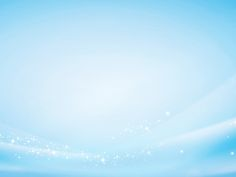 Thứ hai ngày 17 tháng 1 năm 2022
Toán- tiết 102:
DIỆN TÍCH XUNG QUANH VÀ DIỆN TÍCH TOÀN PHẦN 
CỦA HÌNH HỘP CHỮ NHẬT (Trang 109)
5cm
4cm
8cm
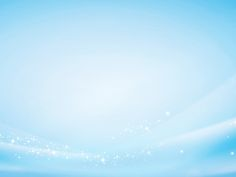 Thứ hai ngày 17 tháng 1 năm 2022
Toán- tiết 102:
DIỆN TÍCH XUNG QUANH VÀ DIỆN TÍCH TOÀN PHẦN 
CỦA HÌNH HỘP CHỮ NHẬT (Trang 109)
4cm
5cm
8cm
8cm
8cm
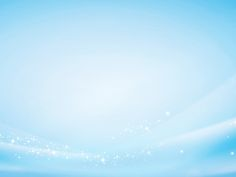 Thứ hai ngày 17 tháng 1 năm 2022
Toán- tiết 102:
DIỆN TÍCH XUNG QUANH VÀ DIỆN TÍCH TOÀN PHẦN 
CỦA HÌNH HỘP CHỮ NHẬT (Trang 109)
4cm
5cm
8cm
8cm
8cm
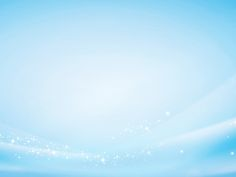 Thứ hai ngày 17 tháng 1 năm 2022
Toán- tiết 102:
DIỆN TÍCH XUNG QUANH VÀ DIỆN TÍCH TOÀN PHẦN 
CỦA HÌNH HỘP CHỮ NHẬT (Trang 109)
4cm
5cm
8cm
8cm
8cm
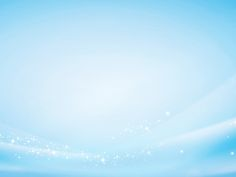 Thứ hai ngày 17 tháng 1 năm 2022
Toán- tiết 102:
DIỆN TÍCH XUNG QUANH VÀ DIỆN TÍCH TOÀN PHẦN 
CỦA HÌNH HỘP CHỮ NHẬT (Trang 109)
4cm
5cm
8cm
8cm
Thứ hai ngày 17 tháng 1 năm 2022
Toán- tiết 102:
DIỆN TÍCH XUNG QUANH VÀ DIỆN TÍCH TOÀN PHẦN 
CỦA HÌNH HỘP CHỮ NHẬT (Trang 109)
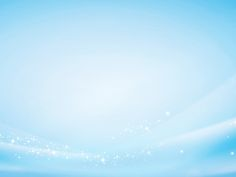 4cm
8cm
5cm
8cm
5cm
Diện tích xung quanh của hình hộp chữ nhật là:
(5 + 8 + 5 + 8) × 4 = 104 (cm2)
Chiều cao
Chu vi mặt đáy
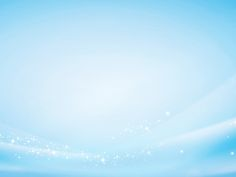 Muốn tính diện tích xung quanh của hình hộp chữ nhật ta lấy
 chu vi mặt đáy nhân với chiều cao (cùng một đơn vị đo).
Thứ hai ngày 17 tháng 1 năm 2022
Toán- tiết 102:
DIỆN TÍCH XUNG QUANH VÀ DIỆN TÍCH TOÀN PHẦN 
CỦA HÌNH HỘP CHỮ NHẬT (Trang 109)
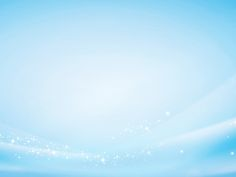 Thứ hai ngày 17 tháng 1 năm 2022
Toán- tiết 102:
DIỆN TÍCH XUNG QUANH VÀ DIỆN TÍCH TOÀN PHẦN 
CỦA HÌNH HỘP CHỮ NHẬT (Trang 109)
Ví dụ: Cho hình hộp chữ nhật có chiều dài 8 cm, chiều rộng 5cm và  chiều cao 4cm. Tính diện tích toàn phần của hình hộp chữ nhật đó.
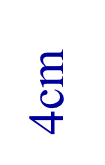 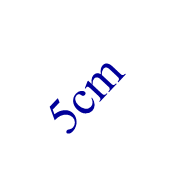 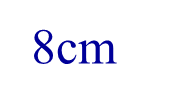 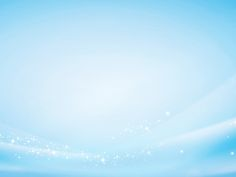 Thứ hai ngày 17 tháng 1 năm 2022
Toán- tiết 102:
DIỆN TÍCH XUNG QUANH VÀ DIỆN TÍCH TOÀN PHẦN 
CỦA HÌNH HỘP CHỮ NHẬT (Trang 109)
Ví dụ: Cho hình hộp chữ nhật có chiều dài 8 cm, chiều rộng 5cm và  chiều cao 4cm. Tính diện tích toàn phần của hình hộp chữ nhật đó.
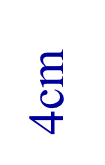 Diện tích toàn phần của hình hộp chữ nhật là:
104 + 8 × 5 × 2 = 184 (cm2)
Diện tích xung quanh
Diện tích hai đáy
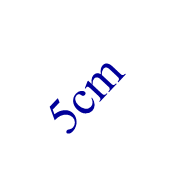 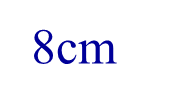 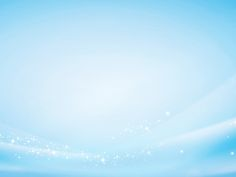 Muốn tính diện tích toàn phần của hình hộp chữ nhật ta lấy
 diện tích xung quanh cộng với diện tích hai mặt đáy.
Thứ hai ngày 17 tháng 1 năm 2022
Toán- tiết 102:
DIỆN TÍCH XUNG QUANH VÀ DIỆN TÍCH TOÀN PHẦN 
CỦA HÌNH HỘP CHỮ NHẬT (Trang 109)
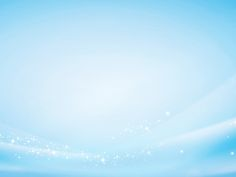 Muốn tính diện tích toàn phần của hình hộp chữ nhật ta lấy
 diện tích xung quanh cộng với diện tích hai mặt đáy.
Muốn tính diện tích xung quanh của hình hộp chữ nhật ta lấy
 chu vi mặt đáy nhân với chiều cao (cùng một đơn vị đo).
Thứ hai ngày 17 tháng 1 năm 2022
Toán- tiết 102:
DIỆN TÍCH XUNG QUANH VÀ DIỆN TÍCH TOÀN PHẦN 
CỦA HÌNH HỘP CHỮ NHẬT (Trang 109)
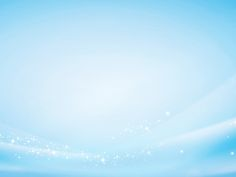 S/109
Thứ hai ngày 17 tháng 1 năm 2022
Toán- tiết 102:
DIỆN TÍCH XUNG QUANH VÀ DIỆN TÍCH TOÀN PHẦN 
CỦA HÌNH HỘP CHỮ NHẬT (Trang 109)
Luyện tập
Bài 1/110
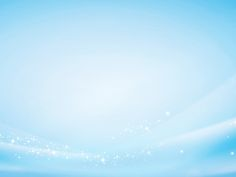 Bài 1:
3dm
4dm
5dm
Diện tích xung quanh của hình hộp chữ nhật là:
( 5 + 4 ) × 2 × 3 = 54 ( dm2 )
Diện tích hai mặt đáy của hình hộp chữ nhật là:
5 × 4 × 2 = 40 ( dm2 )
Diện tích toàn phần của hình hộp chữ nhật là:
54 + 40 = 94 ( dm2 )
Đáp số: Diện tích xung quanh: 54 dm2
                      Diện tích toàn phần: 94 dm2
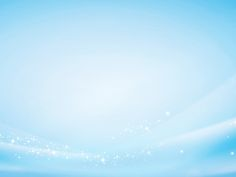 S/109
Thứ hai ngày 17 tháng 1 năm 2022
Toán- tiết 102:
DIỆN TÍCH XUNG QUANH VÀ DIỆN TÍCH TOÀN PHẦN 
CỦA HÌNH HỘP CHỮ NHẬT (Trang 109)
Luyện tập
Bài 2/110
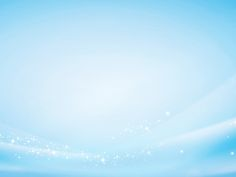 Bài giải
Diện tích xung quanh của thùng tôn không nắp là:
(6 + 4) × 2 × 9 = 180 (dm2 )
Diện tích  một mặt đáy của thùng tôn không nắp là:
9dm
6 × 4 = 24 (dm2)
Diện tích tôn cần để làm cái thùng không nắp là:
4dm
180 + 24 = 204 (dm2)
6dm
Đáp số: 204 dm2
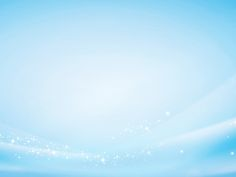 Vận dụng, trải nghiệm
Muốn tính diện tích xung quanh hình hộp chữ nhật ta lấy........................nhân với..................(cùng đơn vị đo).
chu vi mặt đáy
chiều cao
Muốn tính diện tích toàn phần của hình hộp chữ nhật ta lấy.....................................cộng với.............................
diện tích xung quanh
diện tích hai mặt đáy